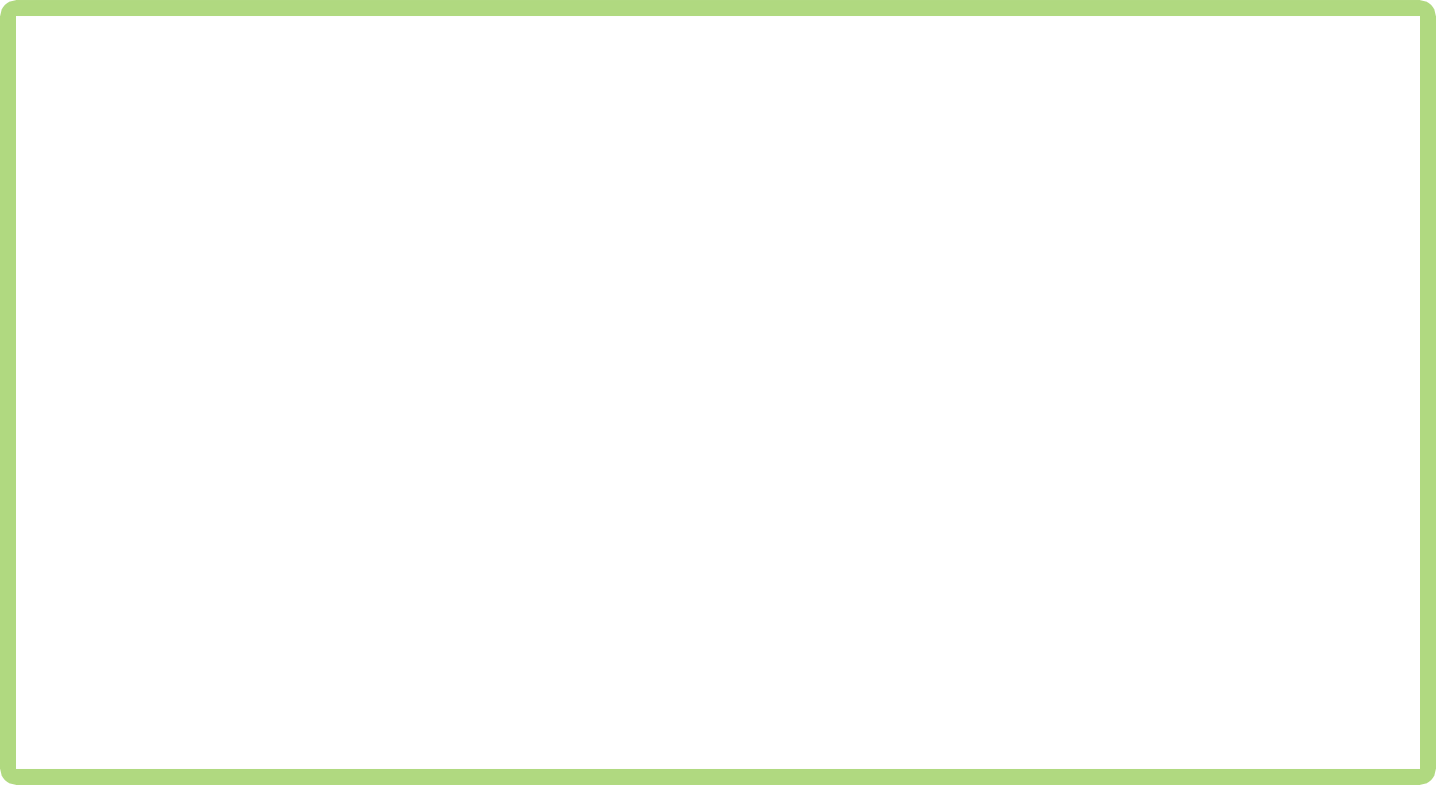 CHÀO MỪNG QUÝ THẦY CÔ 
VỀ DỰ GIỜ THĂM LỚP
GV: Lê Thị Mai Hương
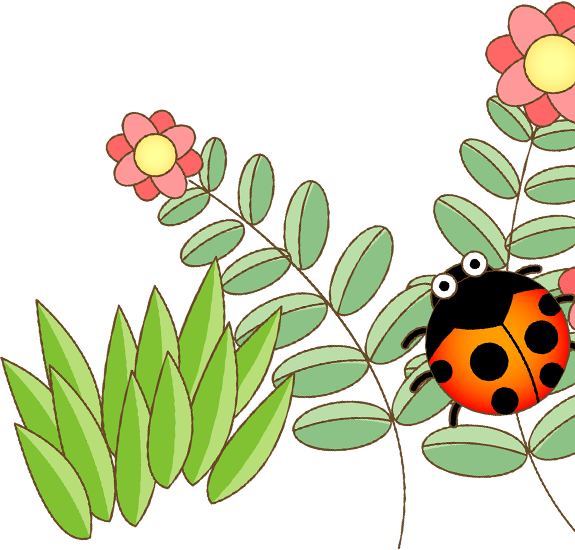 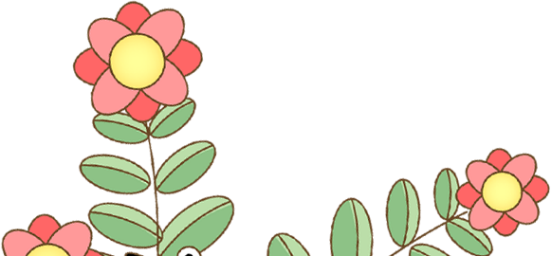 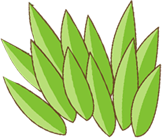 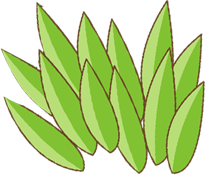 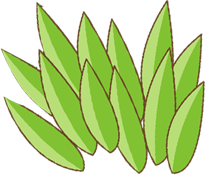 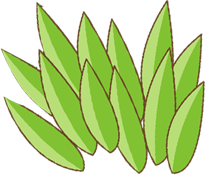 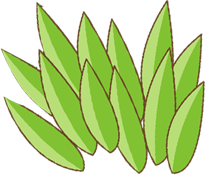 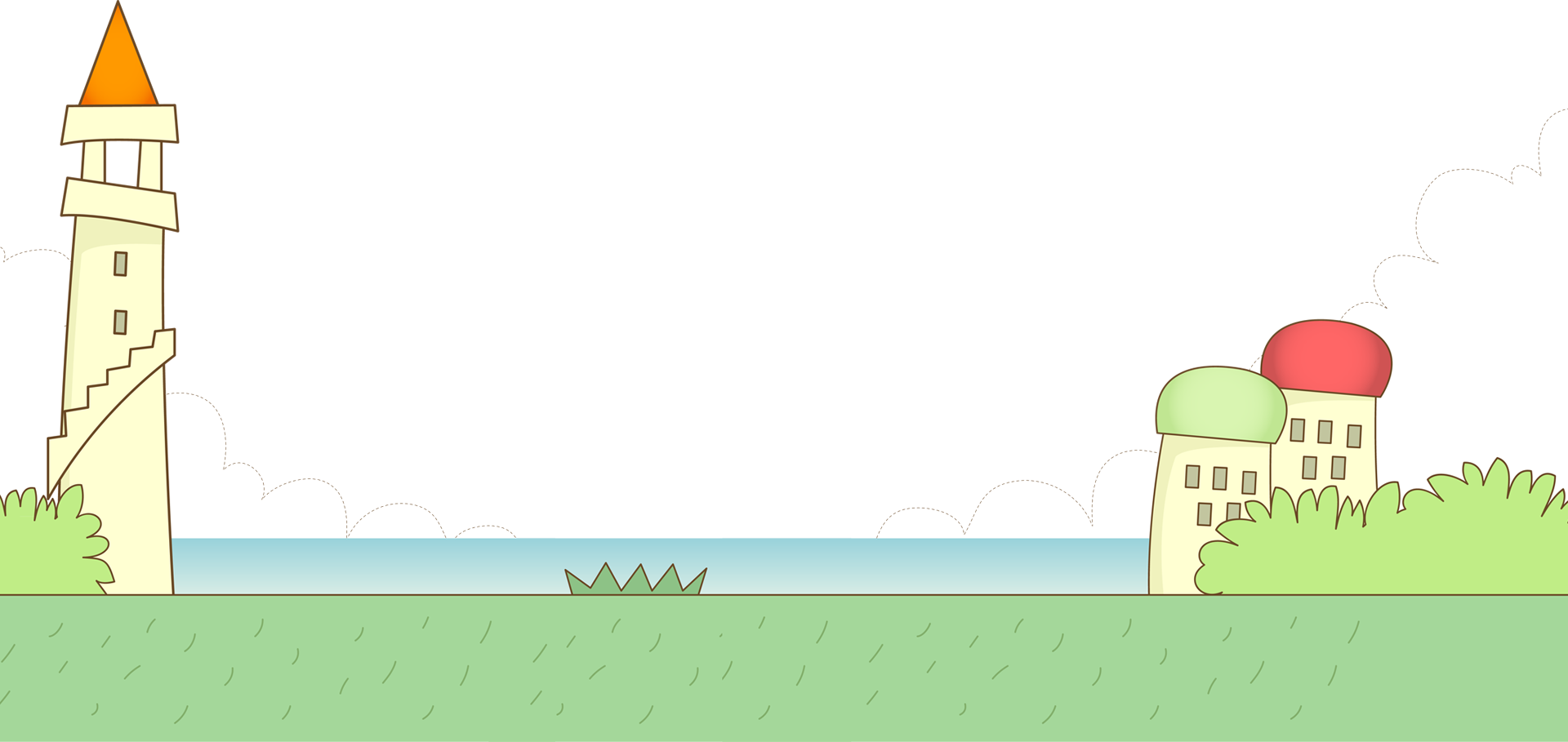 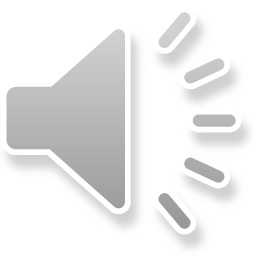 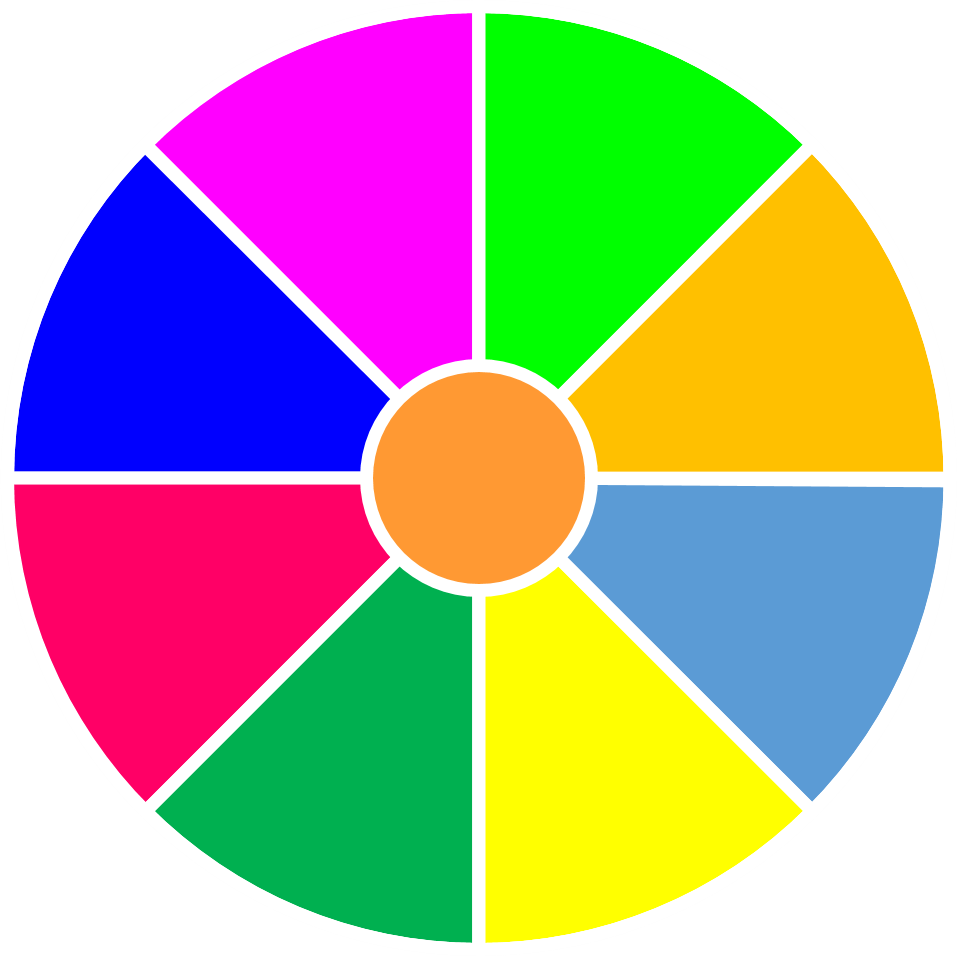 VÒNG QUAY 
MAY MẮN
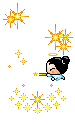 20
30
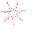 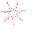 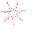 40
10
1
2
3
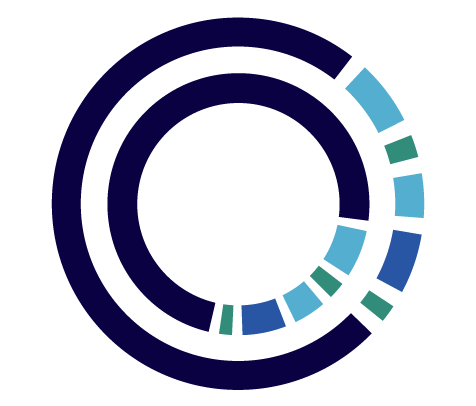 50
80
60
70
QUAY
Câu 1. Số ba trăm linh năm được viết là:
B. 503
A. 305
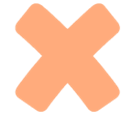 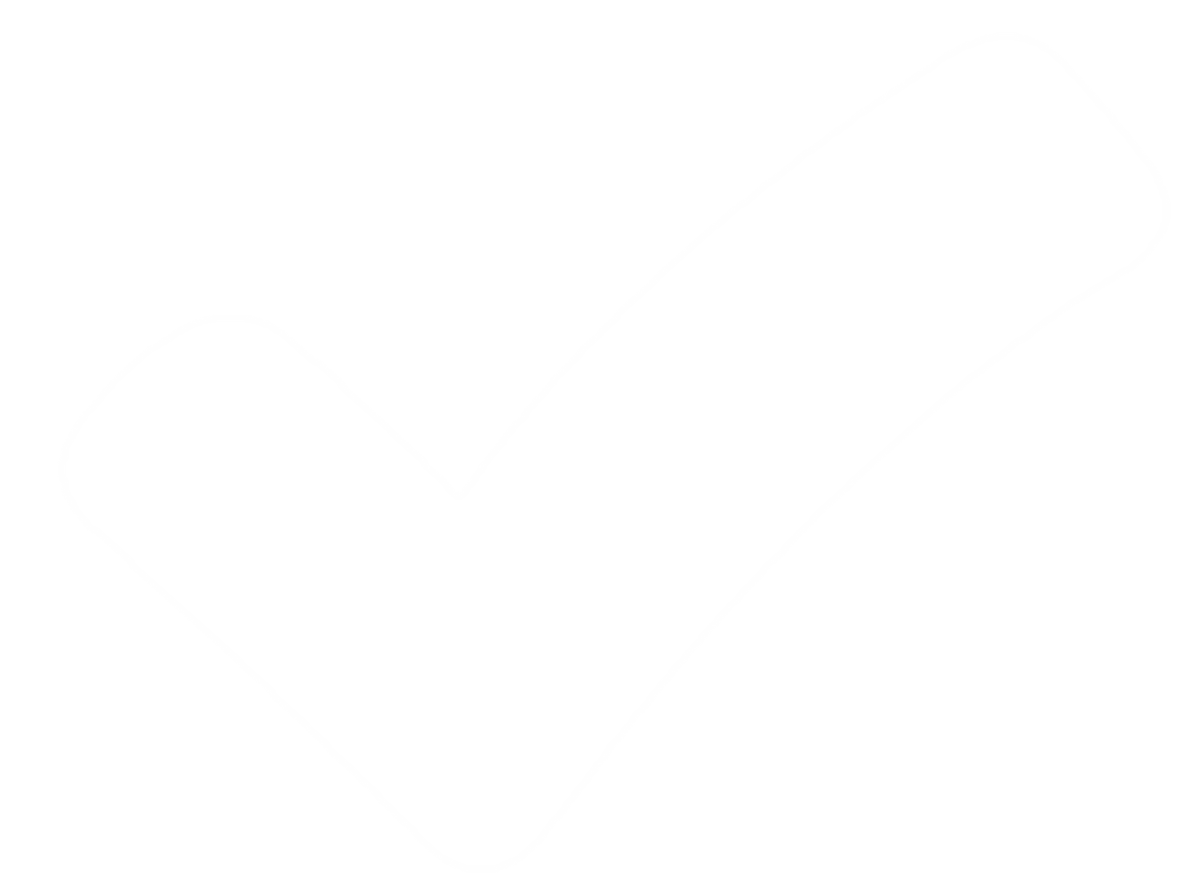 D. 530
C. 350
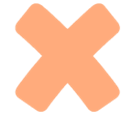 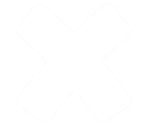 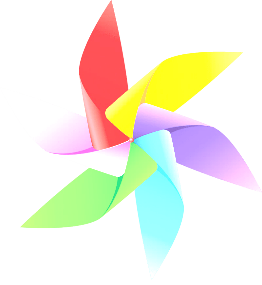 0 : 05
0 : 03
0 : 00
HẾT GIỜ
0 : 04
0 : 02
0 : 01
THỜI GIAN
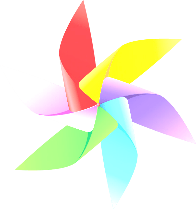 QUAY VỀ
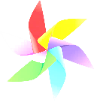 Câu 2. Số liền sau số 267 là:
A. 276
B. 268
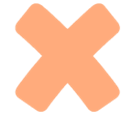 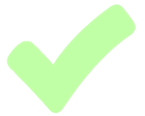 C. 726
D. 672
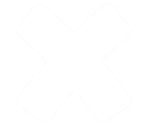 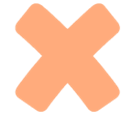 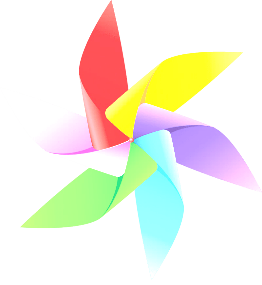 0 : 03
HẾT GIỜ
0 : 02
0 : 01
0 : 00
THỜI GIAN
0 : 04
0 : 05
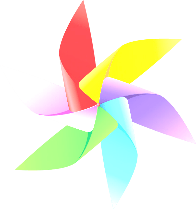 QUAY VỀ
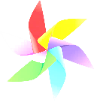 Câu 3. Số lớn nhất có ba chữ số khác nhau là:
A. 1000
B. 999
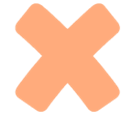 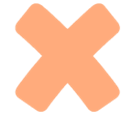 C. 987
D. 800
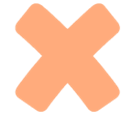 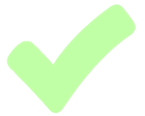 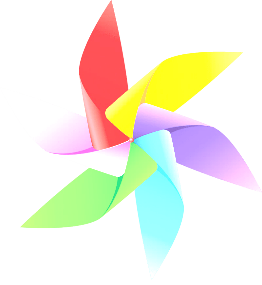 THỜI GIAN
0 : 05
0 : 04
0 : 03
0 : 02
0 : 01
0 : 00
HẾT GIỜ
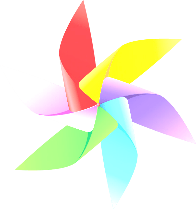 QUAY VỀ
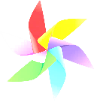 1
Ghép các thẻ thích hợp:
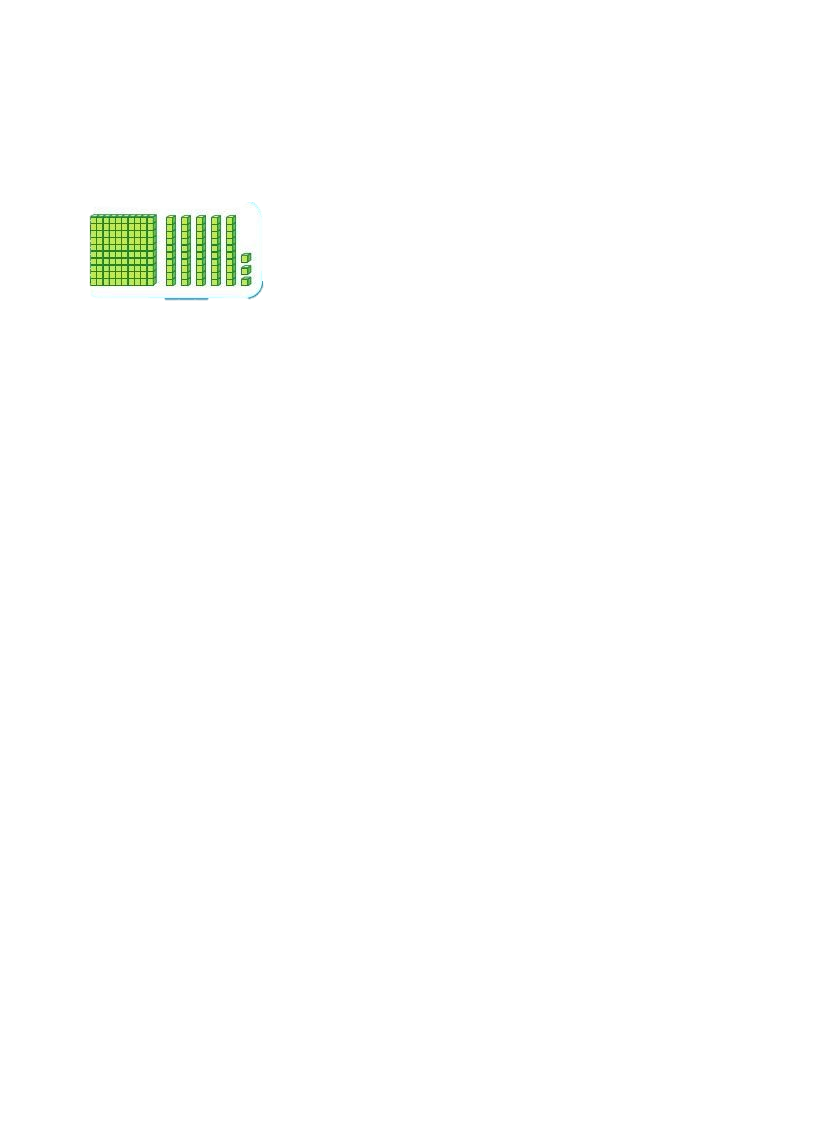 Một trăm năm mươi ba
1 trăm 5 chục 3 đơn vị
100 + 30 + 5
135
1 trăm 3 chục 5 đơn vị
153
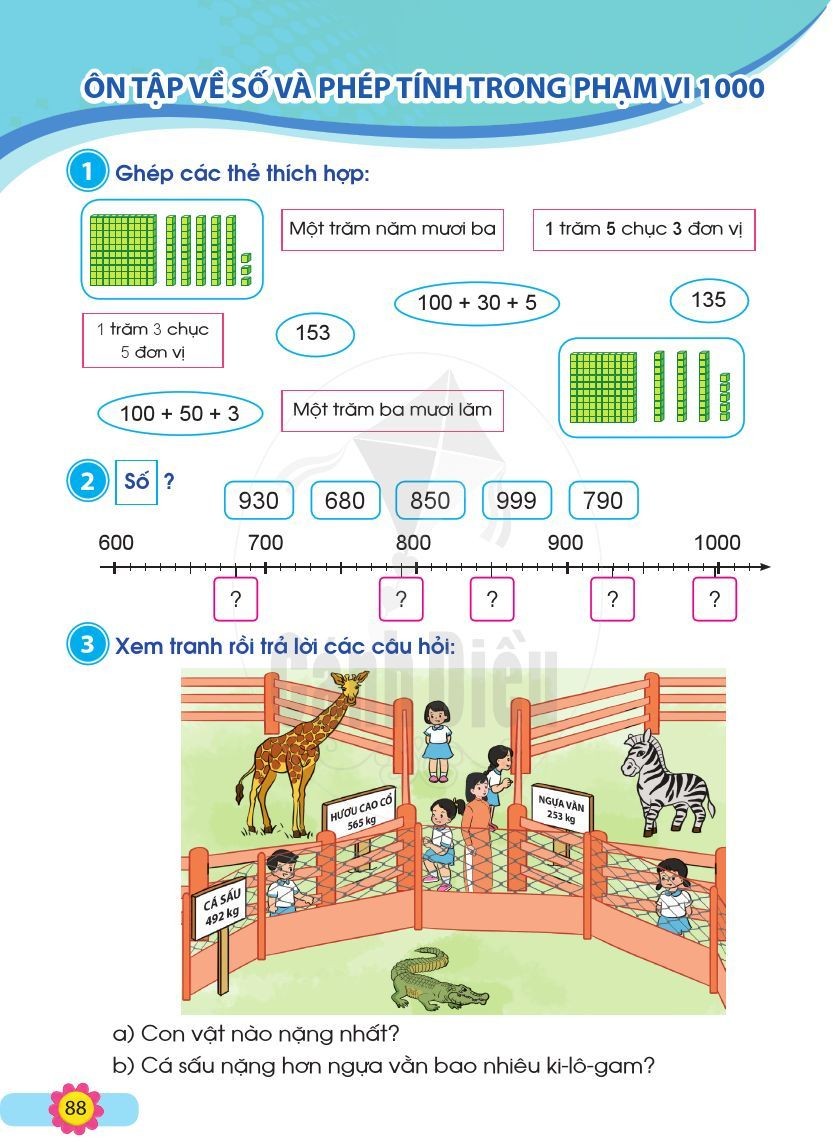 Một trăm ba mươi lăm
100 + 50 + 3
1
Ghép các thẻ thích hợp:
1 trăm 3 chục 5 đơn vị
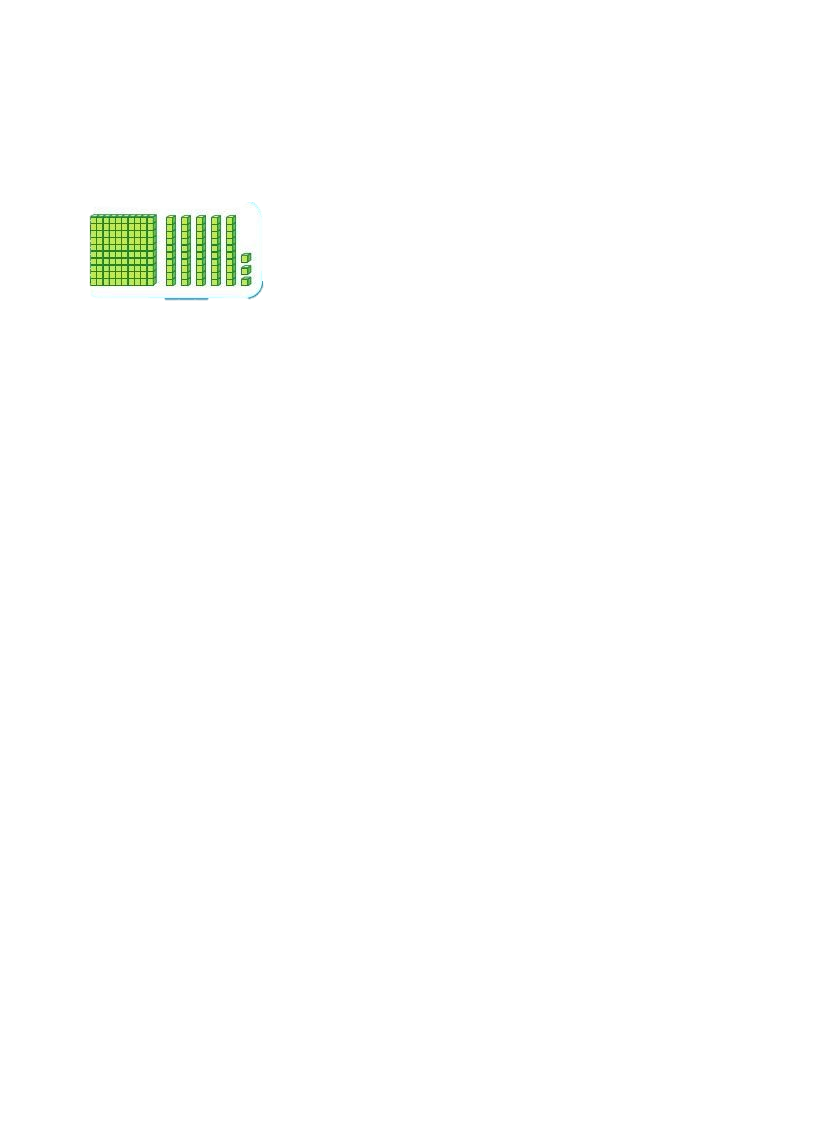 100 + 30 + 5
135
Một trăm năm mươi ba
Một trăm ba mươi lăm
1 trăm 5 chục 3 đơn vị
100 + 50 + 3
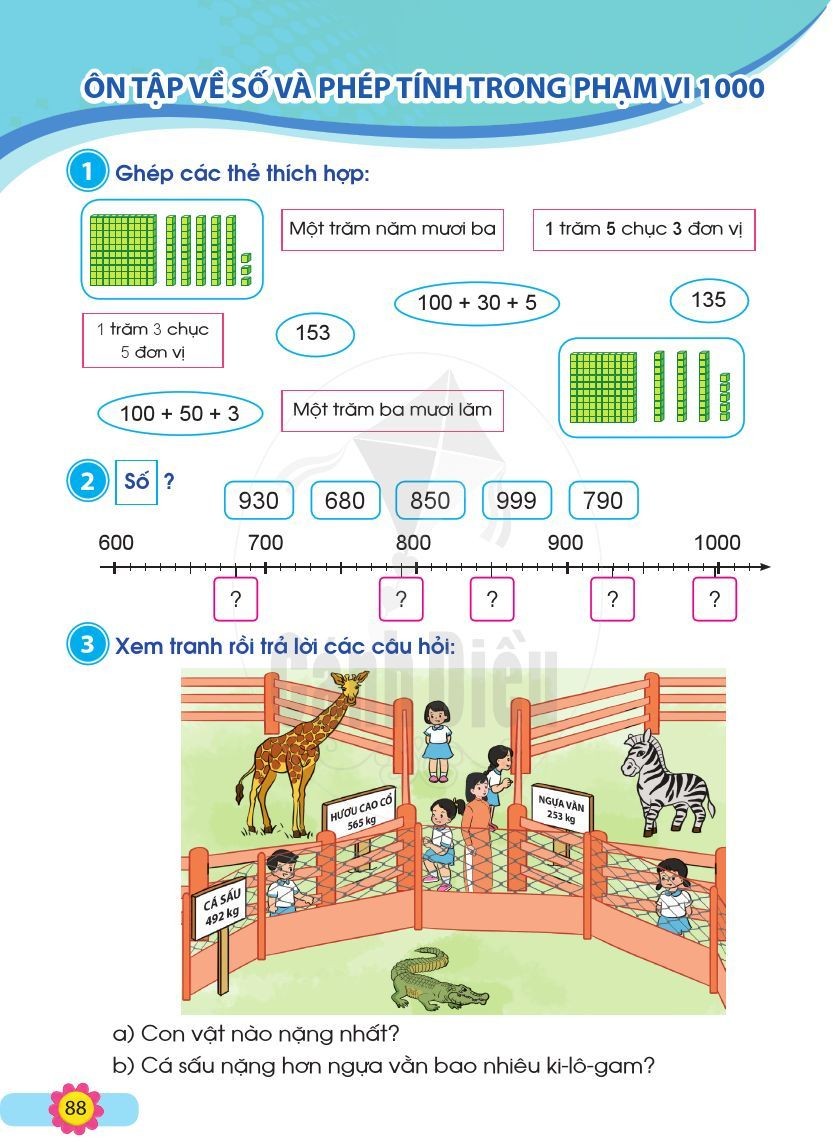 153
2
Số
?
930
680
850
999
790
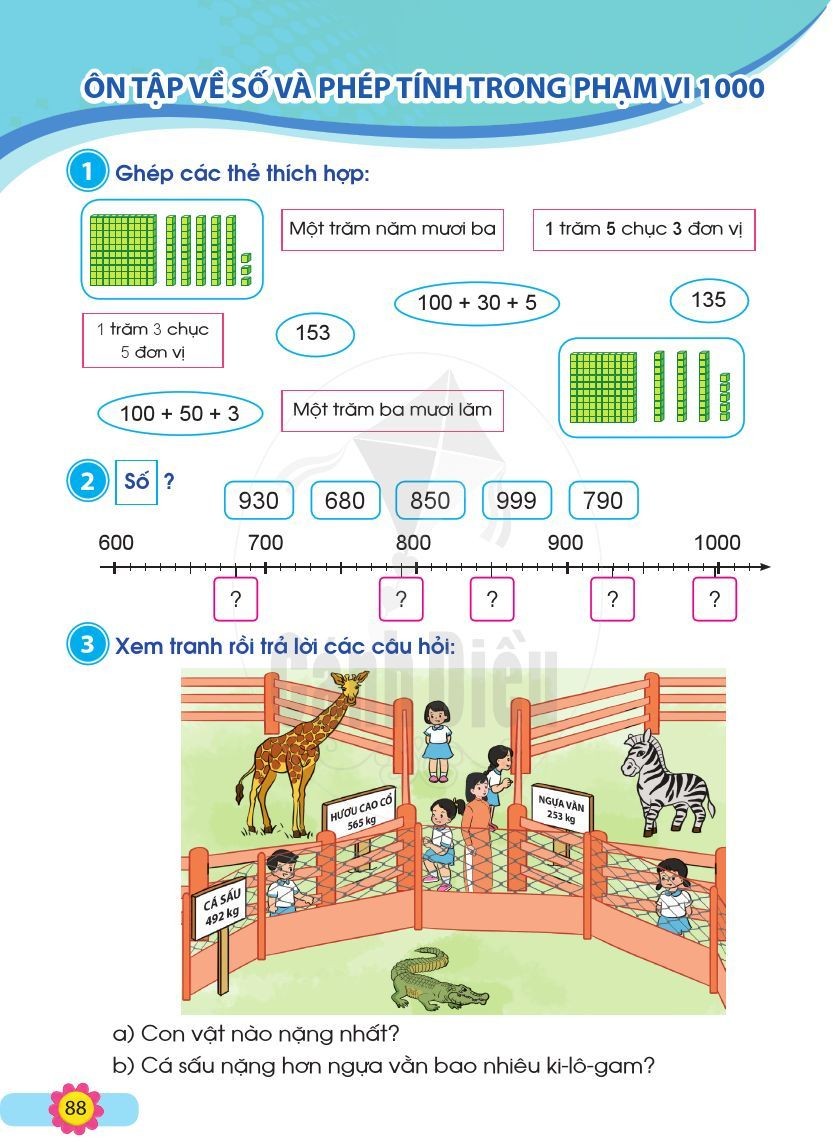 ?
?
?
?
?
2
Số
?
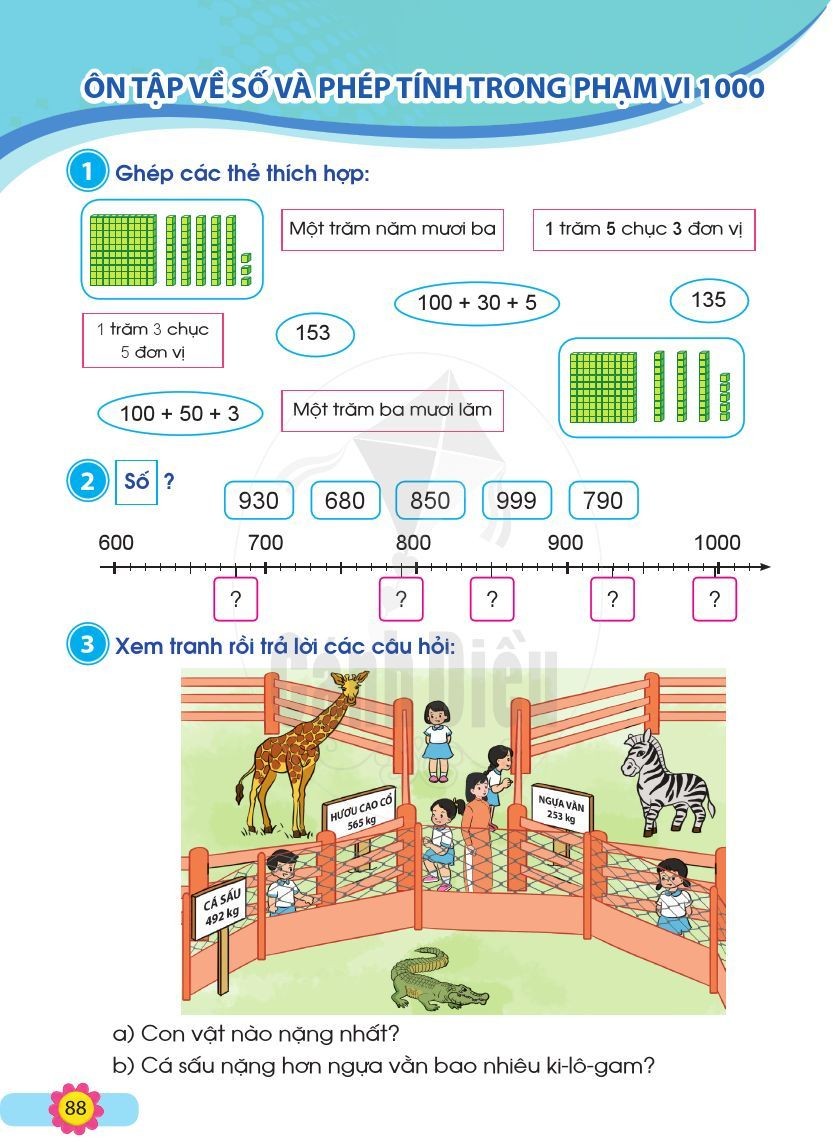 680
790
930
999
850
3
Xem tranh và trả lời câu hỏi:
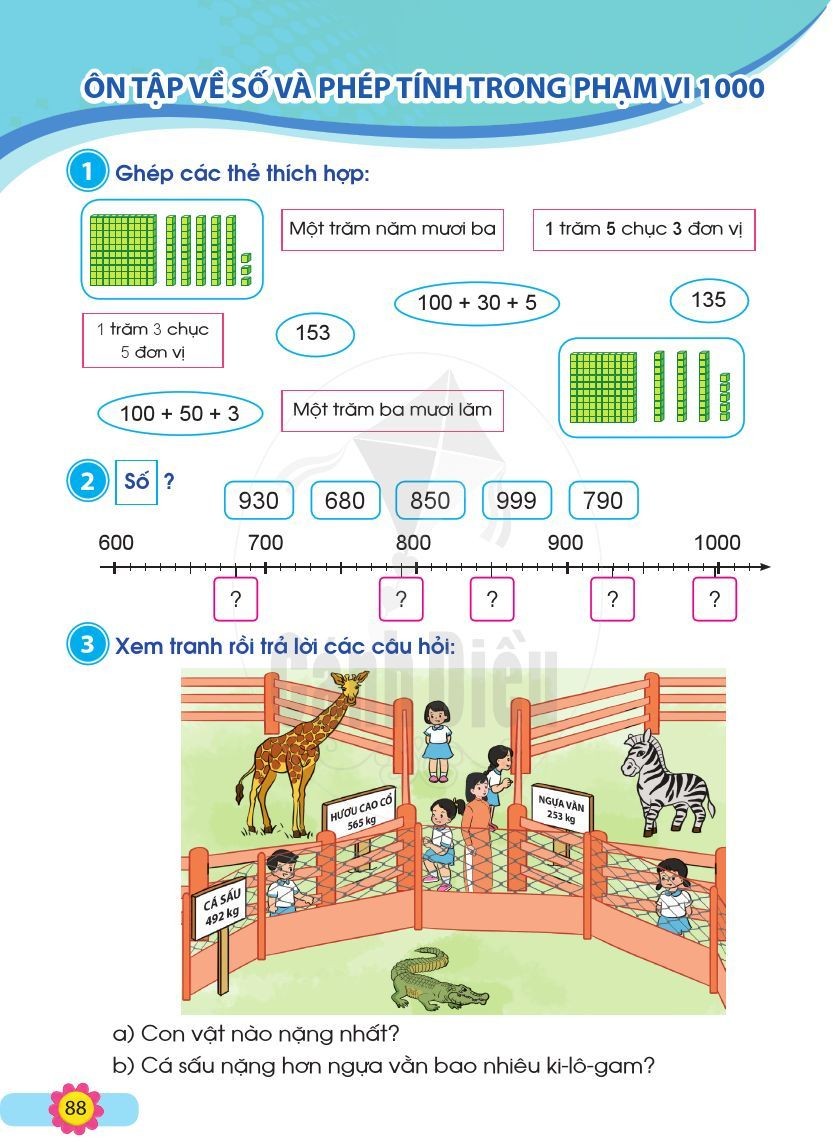 a) Con vật nào nặng nhất?
Hươu cao cổ nặng nhất
b) Cá sấu nặng hơn ngựa vằn bao nhiêu ki-lô-gam?
Cá sấu nặng hơn ngựa vằn là:
 492 – 253 = 239 kg
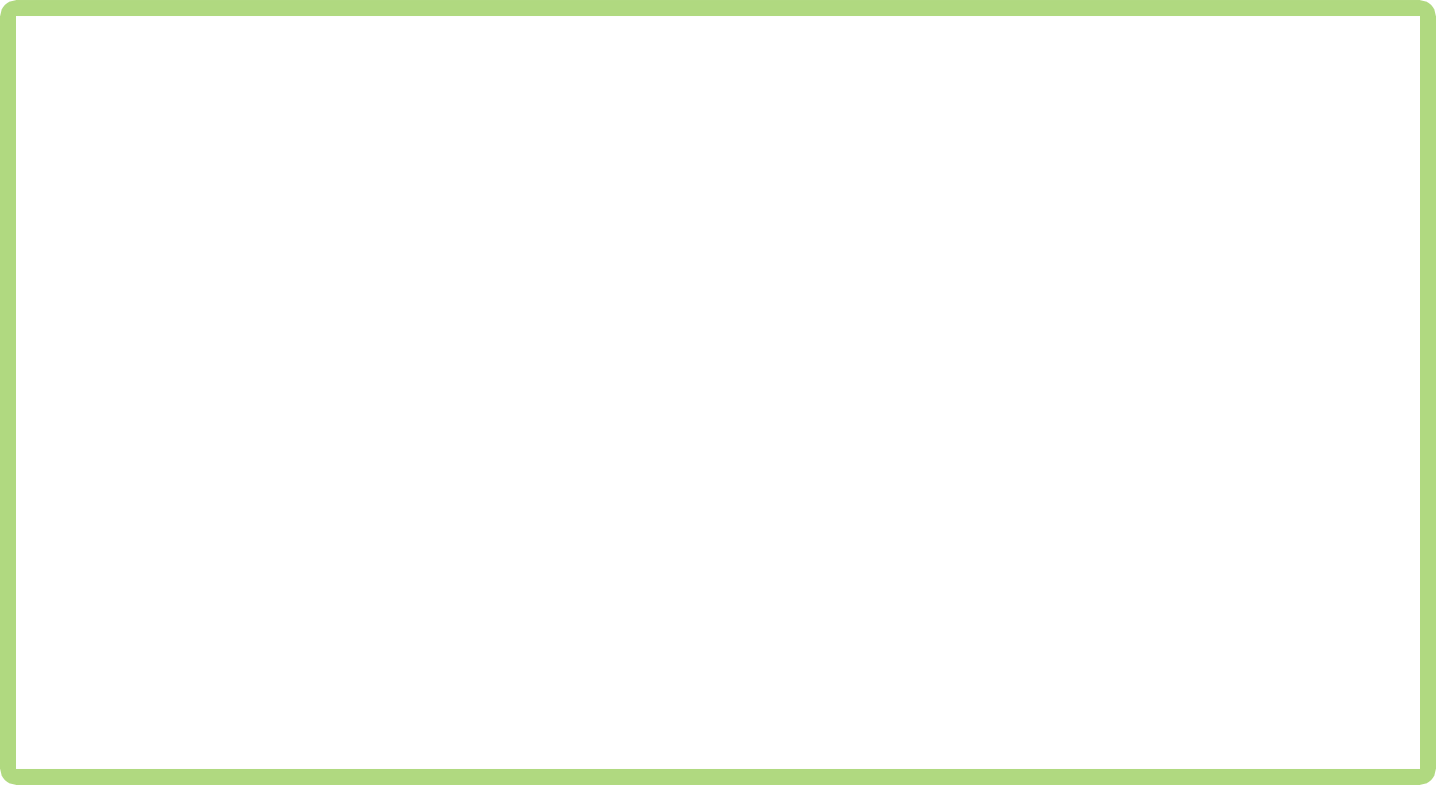 Kính chúc Quý thầy cô mạnh khoẻ, hạnh phúc!
Chúc các em chăm ngoan, học giỏi!
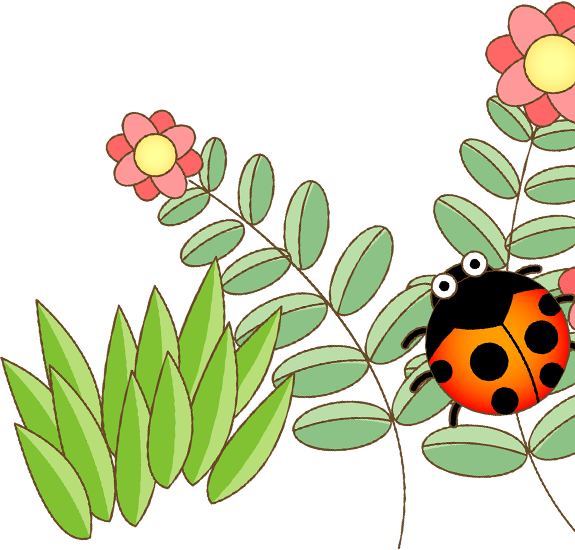 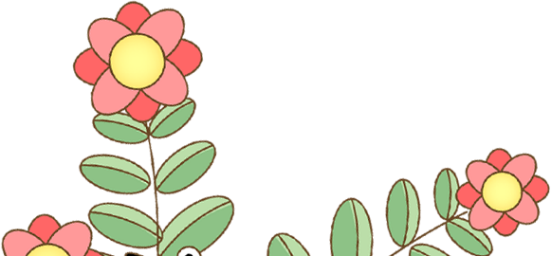 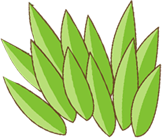 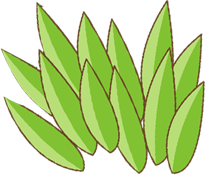 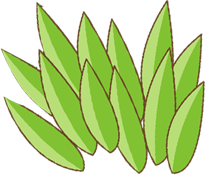 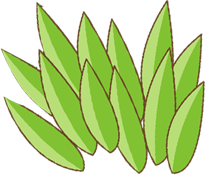 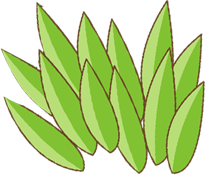 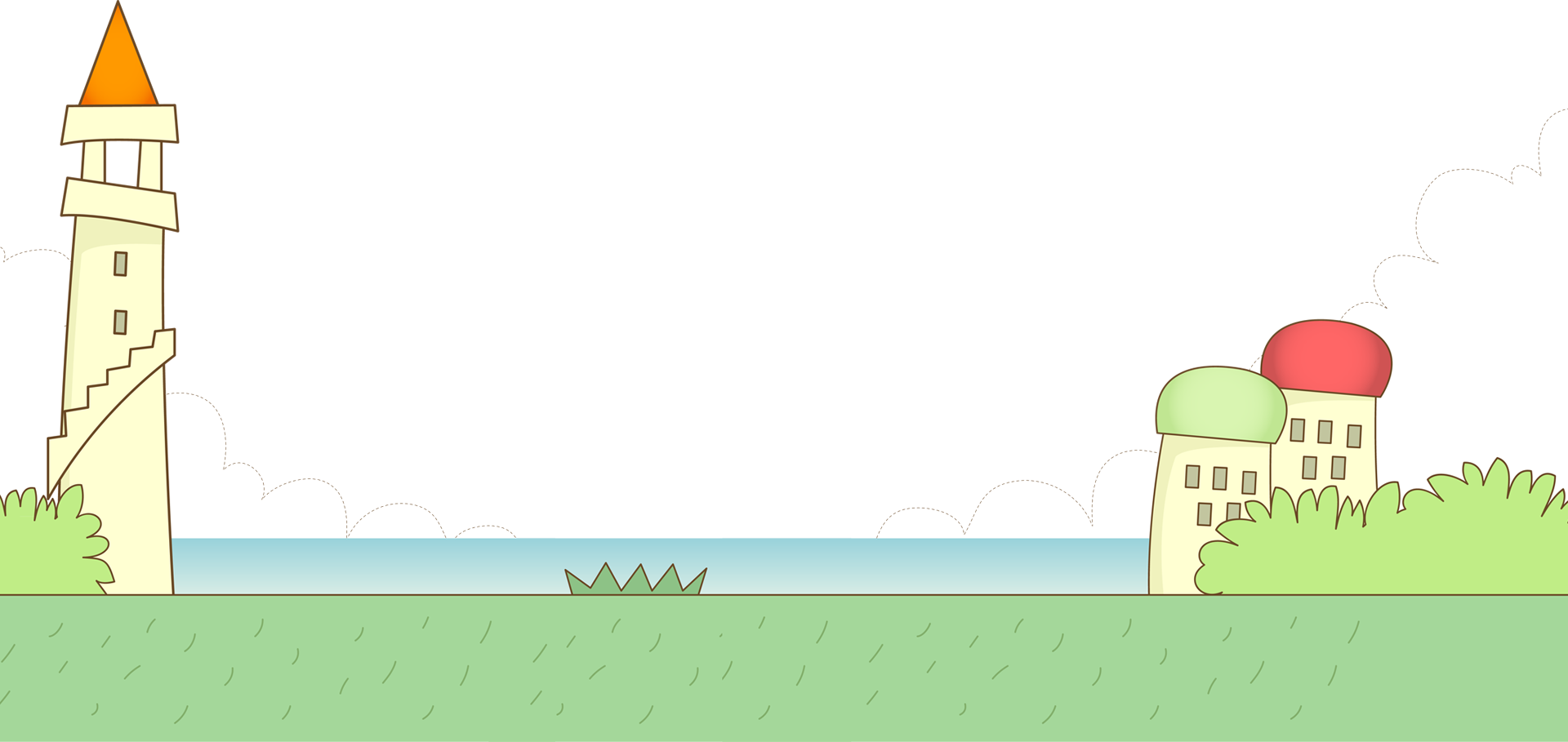